Plant Quiz 11-20
Fall witchgrass
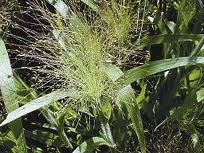 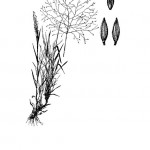 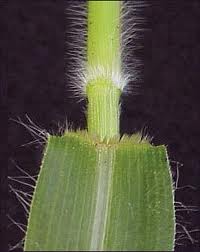 Hairy grama
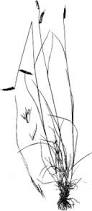 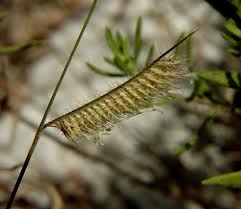 Hairy Tridens
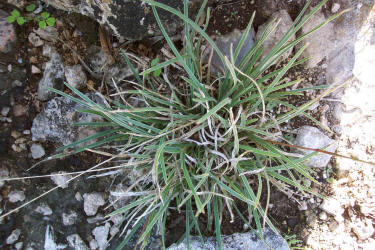 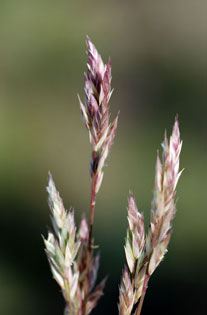 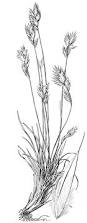 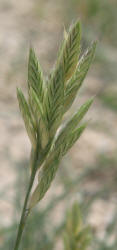 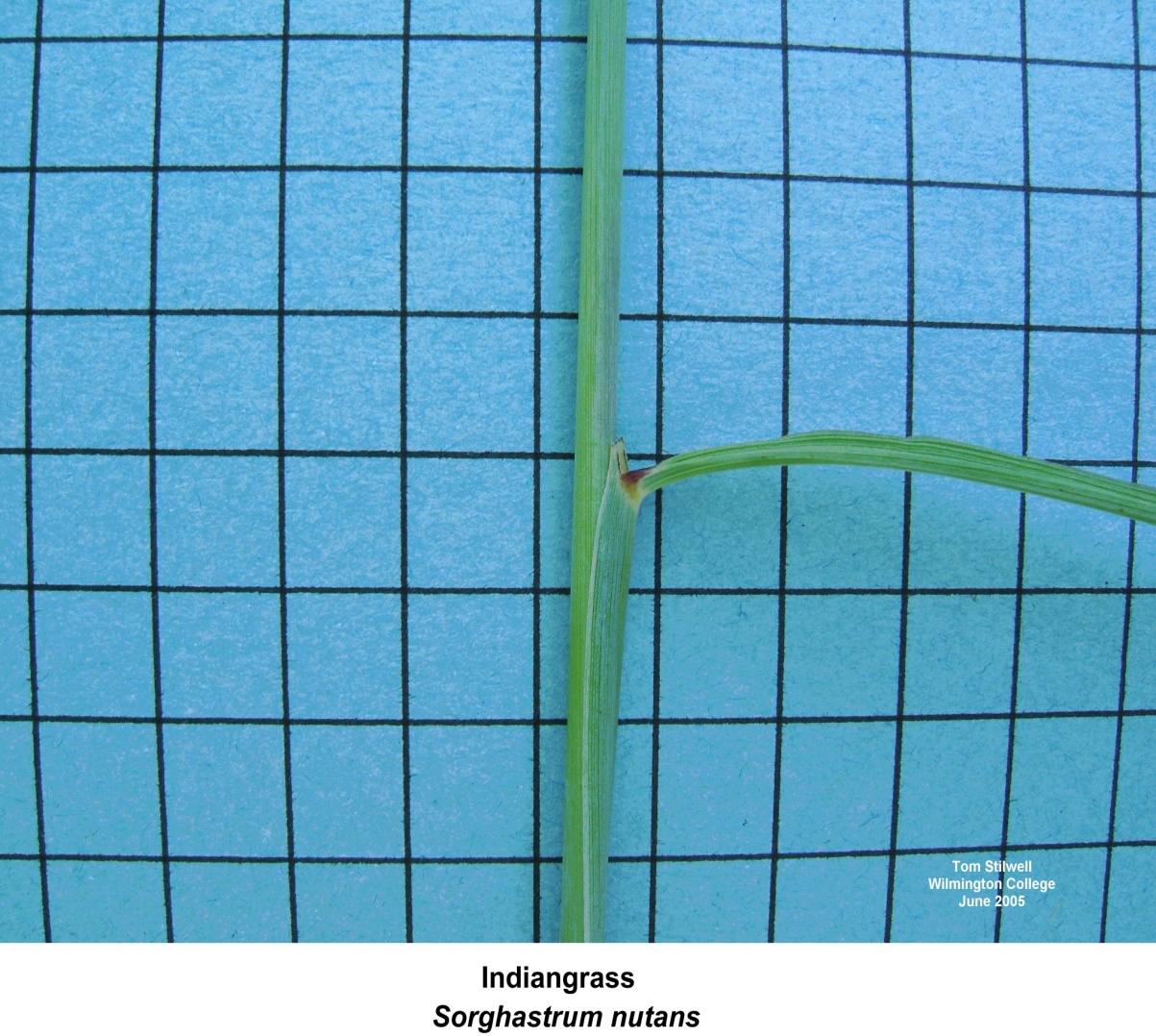 Indian grass
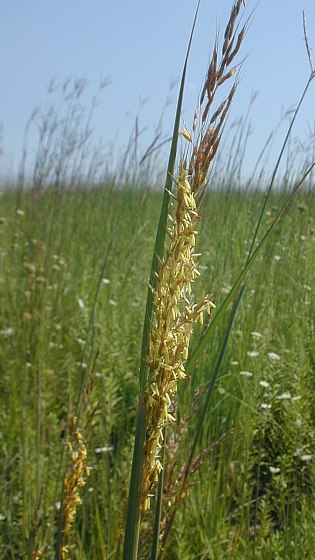 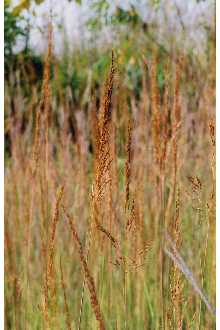 Johnson grass
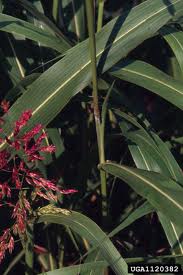 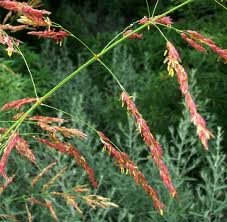 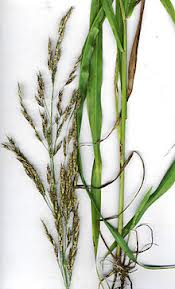 Little Barley
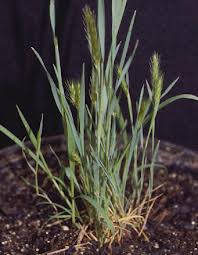 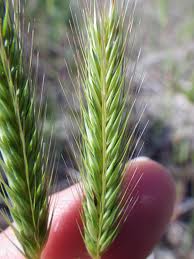 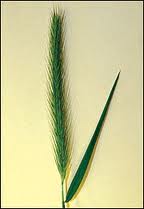 Little Bluestem
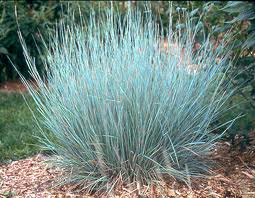 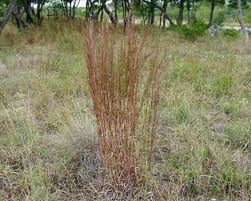 Perennial Dropseed
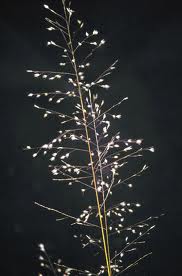 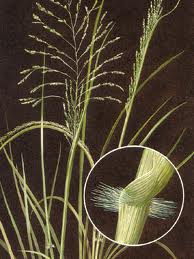 Perennial threeawn
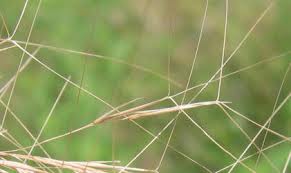 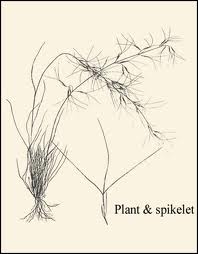 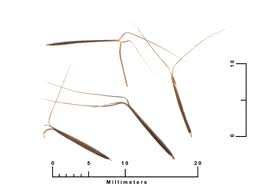 Purpletop
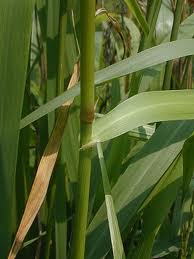 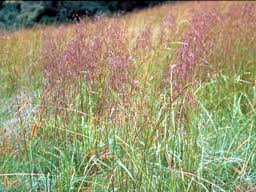 Red Grama
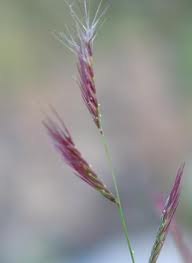 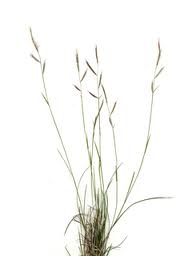